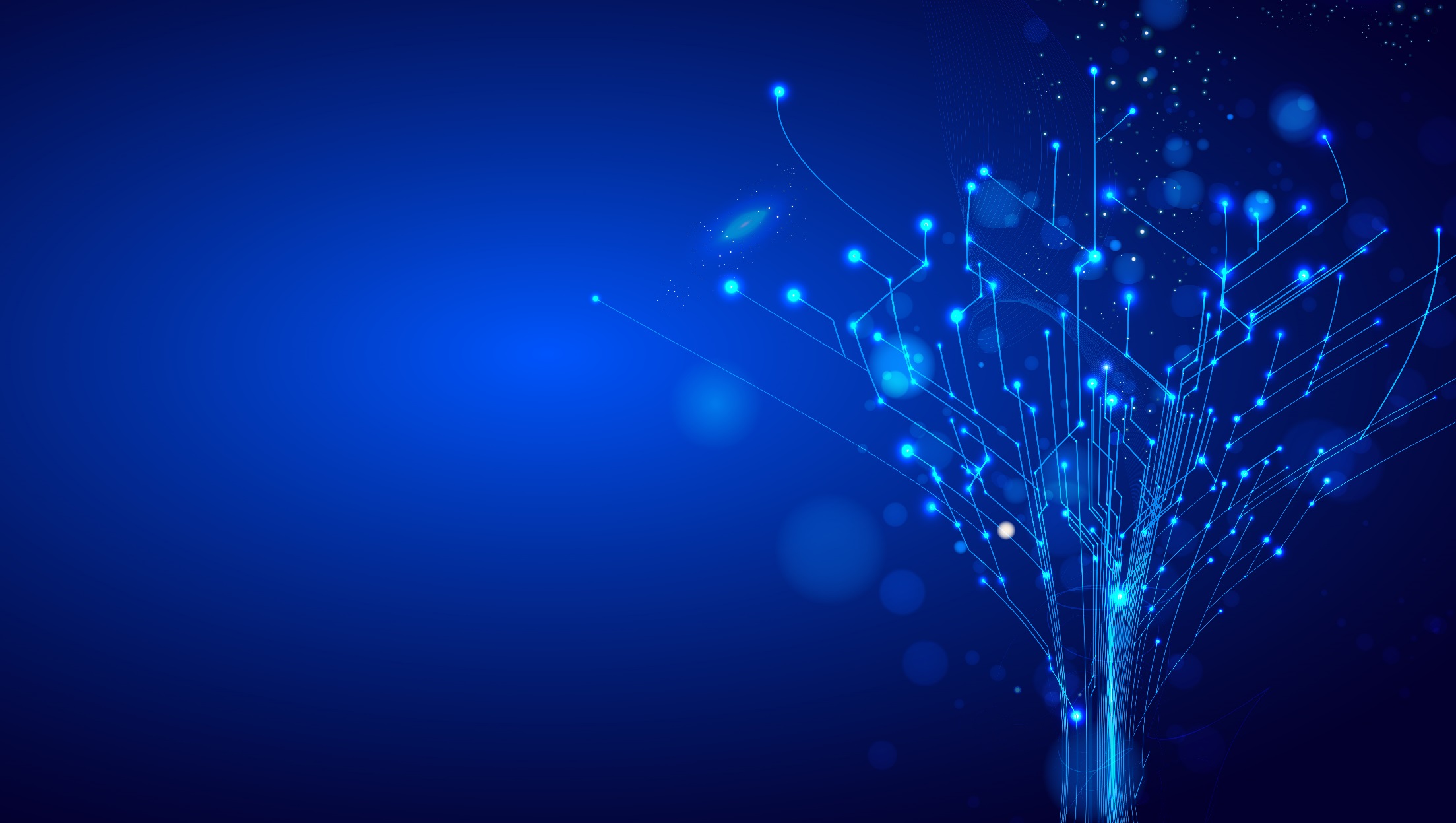 20XX
新年计划
PPT汇
[Speaker Notes: 亮亮图文旗舰店https://liangliangtuwen.tmall.com]
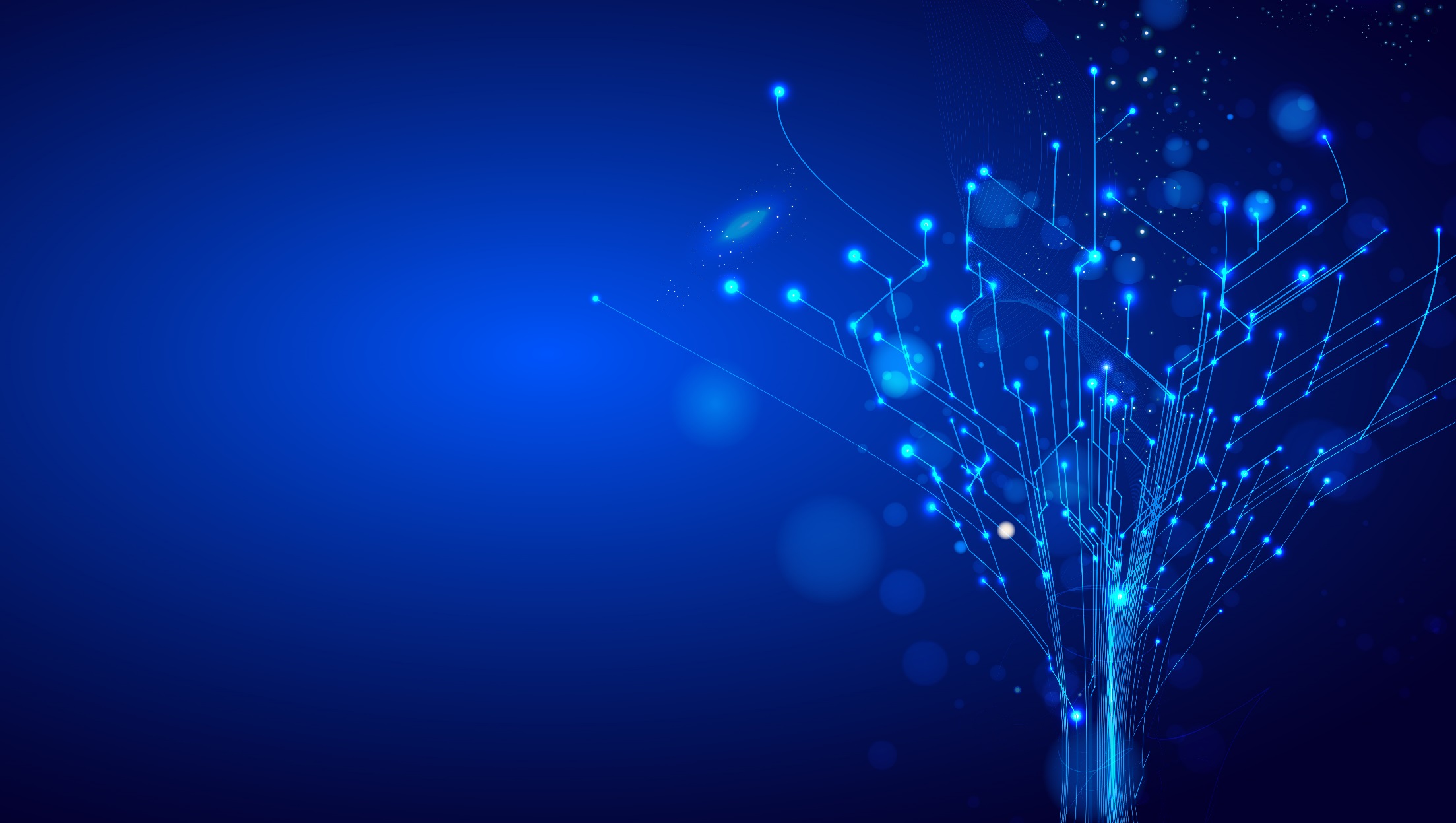 1
单击此处添加文字标题
2
单击此处添加文字标题
3
目录
单击此处添加文字标题
CONTENTS
4
单击此处添加文字标题
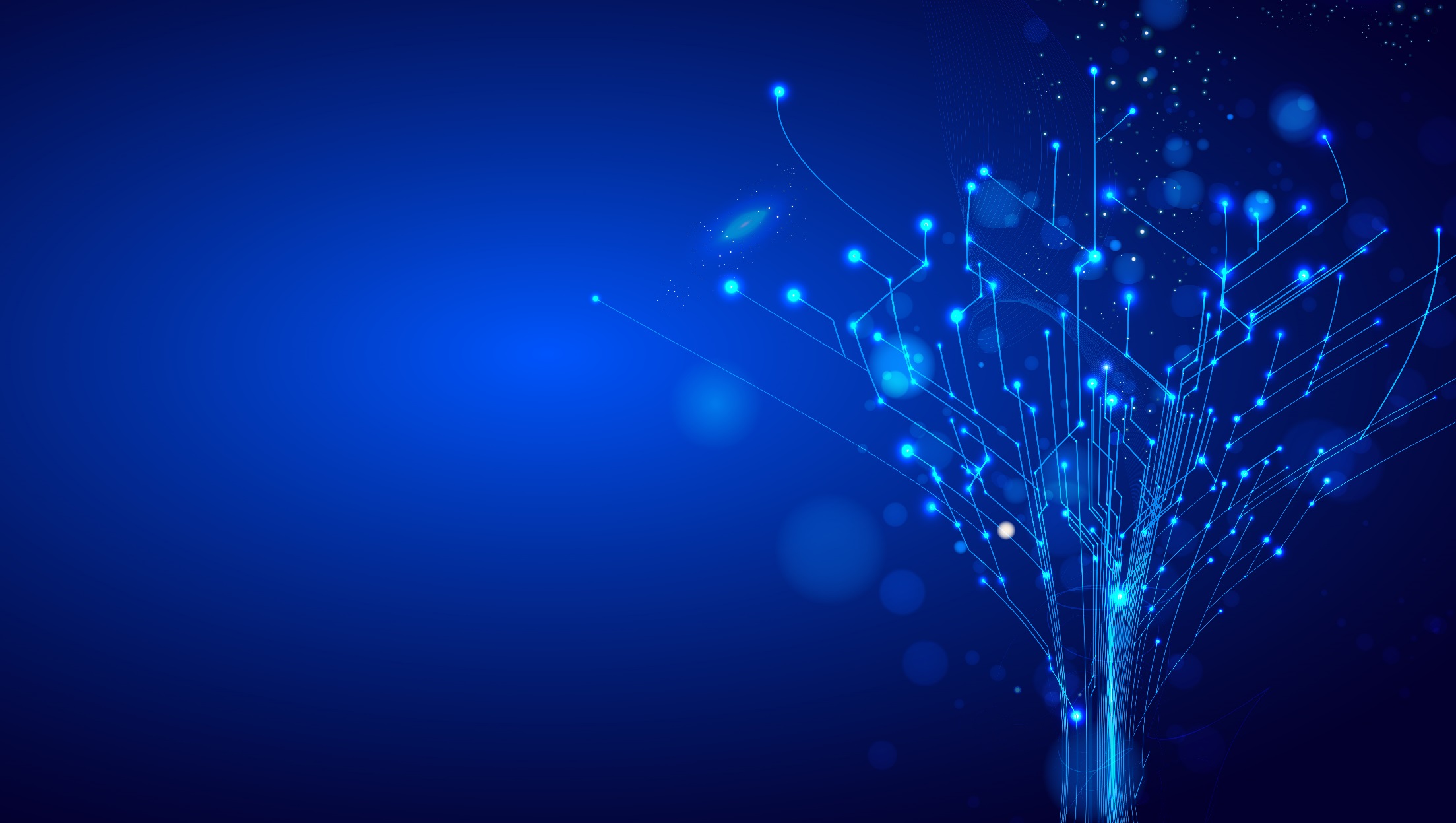 01
单击此处添加文字标题
添加标题
您的内容打在这里，或者通过复制您的文本后，在此框中选择粘贴，并选择只保留文字。
添加标题
您的内容打在这里，或者通过复制您的文本后，在此框中选择粘贴，并选择只保留文字。
添加标题
您的内容打在这里，或者通过复制您的文本后，在此框中选择粘贴，并选择只保留文字。
添加标题
您的内容打在这里，或者通过复制您的文本后，在此框中选择粘贴，并选择只保留文字。
添加标题
您的内容打在这里，或者通过复制您的文本后，在此框中选择粘贴，并选择只保留文字。
1
点击添加标题
点击添加标题
点击添加标题
点击添加标题
点击添加标题
点击添加标题
点击添加标题
点击添加标题
点击添加标题
点击添加标题
点击添加标题
4
2015年6月
2016年6月
2017年6月
2018年6月
2019年6月
单击添加文本单击添加文本单击添加文本单击添加文本
<数量>
单击添加标题
1
点击添加标题
500
单击添加文本单击添加文本单击添加文本单击添加文本单击添加文本单击添加文本单击添加文本
400
300
单击添加标题
单击添加文本单击添加文本单击添加文本单击添加文本单击添加文本单击添加文本单击添加文本
200
100
<时间>
0
2000-2005
2005-2010
2010-2014
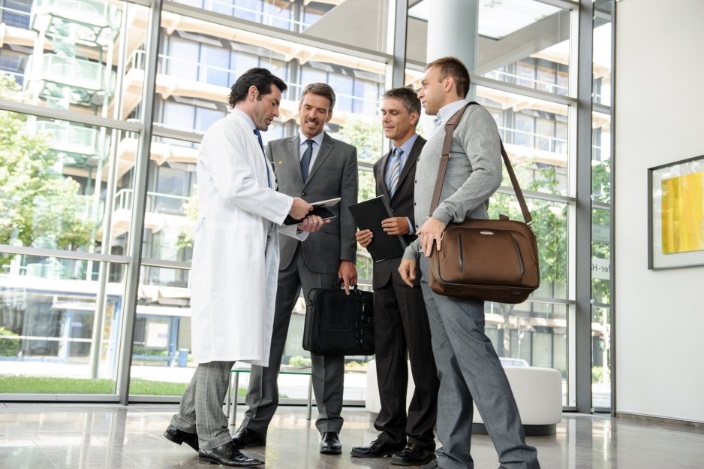 1
点击添加标题
单击添加标题

单击添加文本单击添加文本单击添加文本单击添加文本单击添加文本单击添加文本单击添加文本单击添加文本
POWERFUL
CREATIVE
CLEAR
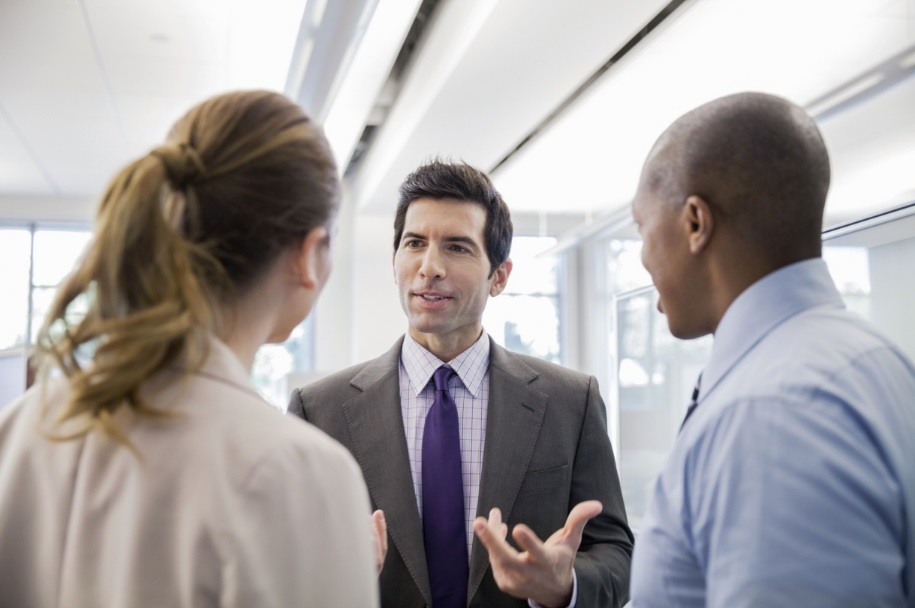 单击添加标题

单击添加文本单击添加文本单击添加文本单击添加文本单击添加文本单击
添加文本单击添加文本单击添加文本
1
点击添加标题
点击添加标题
点击添加标题
点击添加标题
点击添加标题
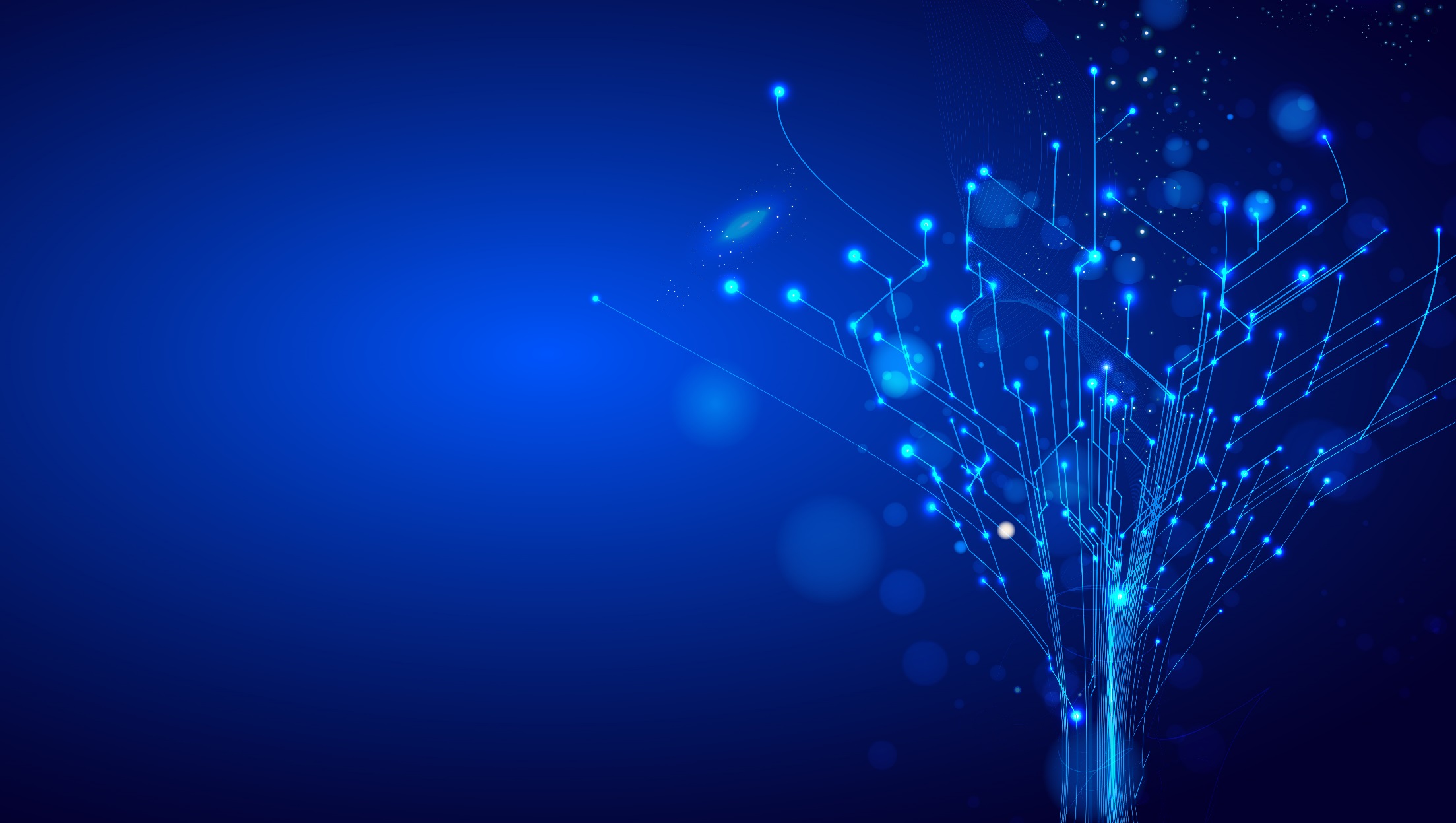 02
单击此处添加文字标题
20%
1
点击添加标题
55%
单击添加标题
10%
单击添加标题
35%
单击添加标题
单击添加标题
标题
25%
1
点击添加标题
标题
50%
标题
75%
标题
100%
单击添加标题
单击添加文本单击添加文本单击添加文本单击添加文本单击添加文本单击添加文本单击添加文本单击添加文本单击添加文本单击添加文本单击添加文本单击添加文本单击添加文本单击添加文本
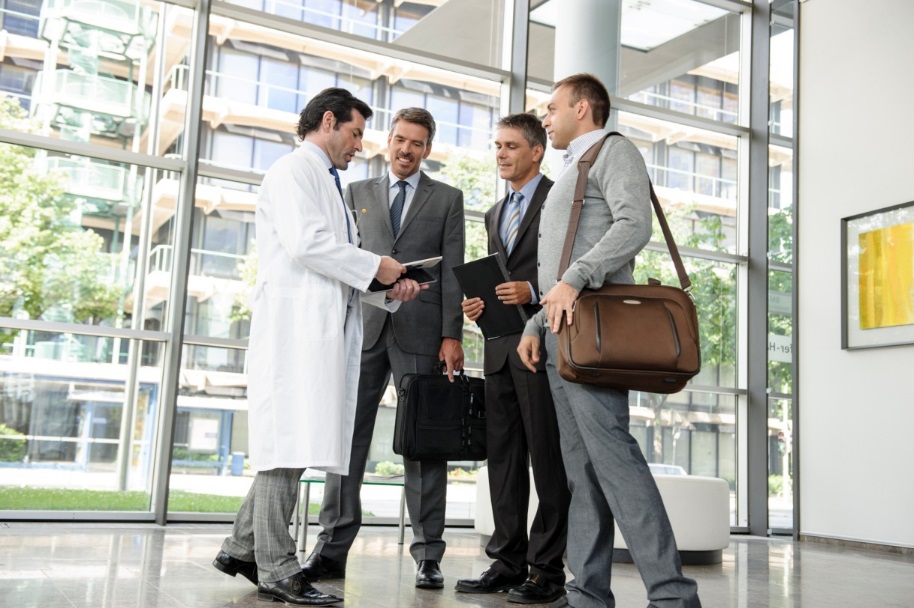 1
点击添加标题
单击添加标题

单击添加文本单击添加文本单击添加文本单击添加文本单击添加文本单击添加文本单击添加文本单击添加文本单击添加文本单击添加文本单击添加文本单击添加文本单击添加文本单击添加文本
单击添加标题
1
点击添加标题
单击添加文本单击添加文本单击添加文本单击添加文本单击添加文本单击添加文本单击添加文本
单击添加标题
单击添加标题
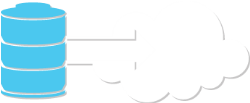 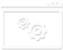 单击添加文本单击添加文本单击添加文本单击添加文本单击添加文本单击添加文本单击添加文本
单击添加标题
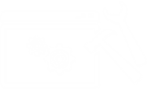 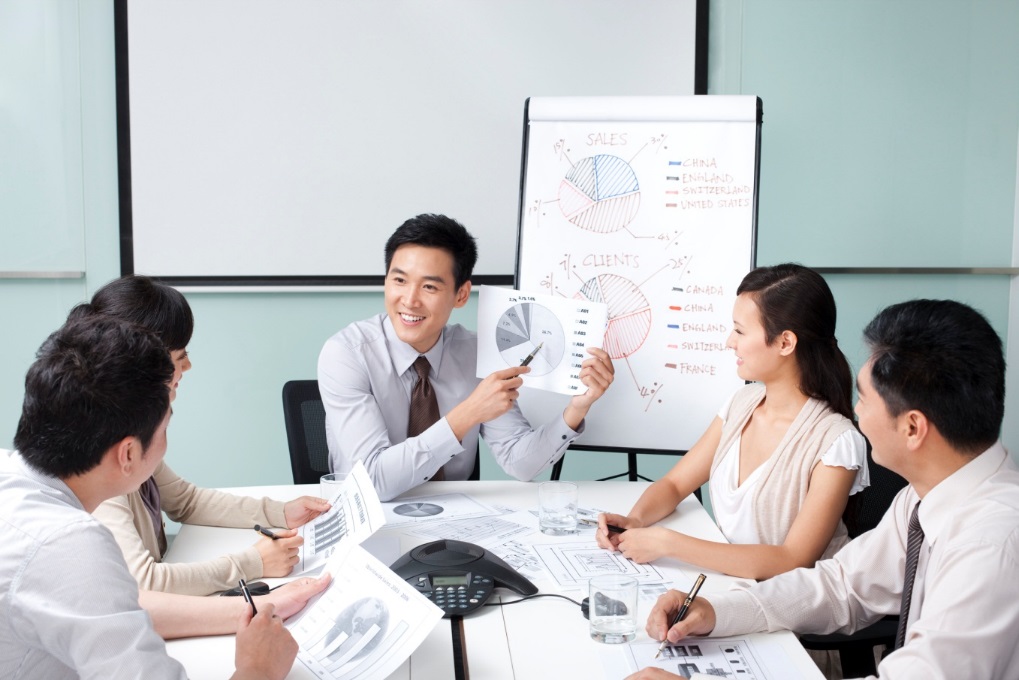 单击添加标题

单击添加文本单击添加文本单击添加文本单击添加文本单击添加文本

单击添加文本单击添加文本单击添加文本单击添加文本单击添加文本单击添加文本单击添加文本单击添加文本

单击添加文本单击添加文本单击添加文本单击添加文本单击添加文本单击添加文本
1
点击添加标题
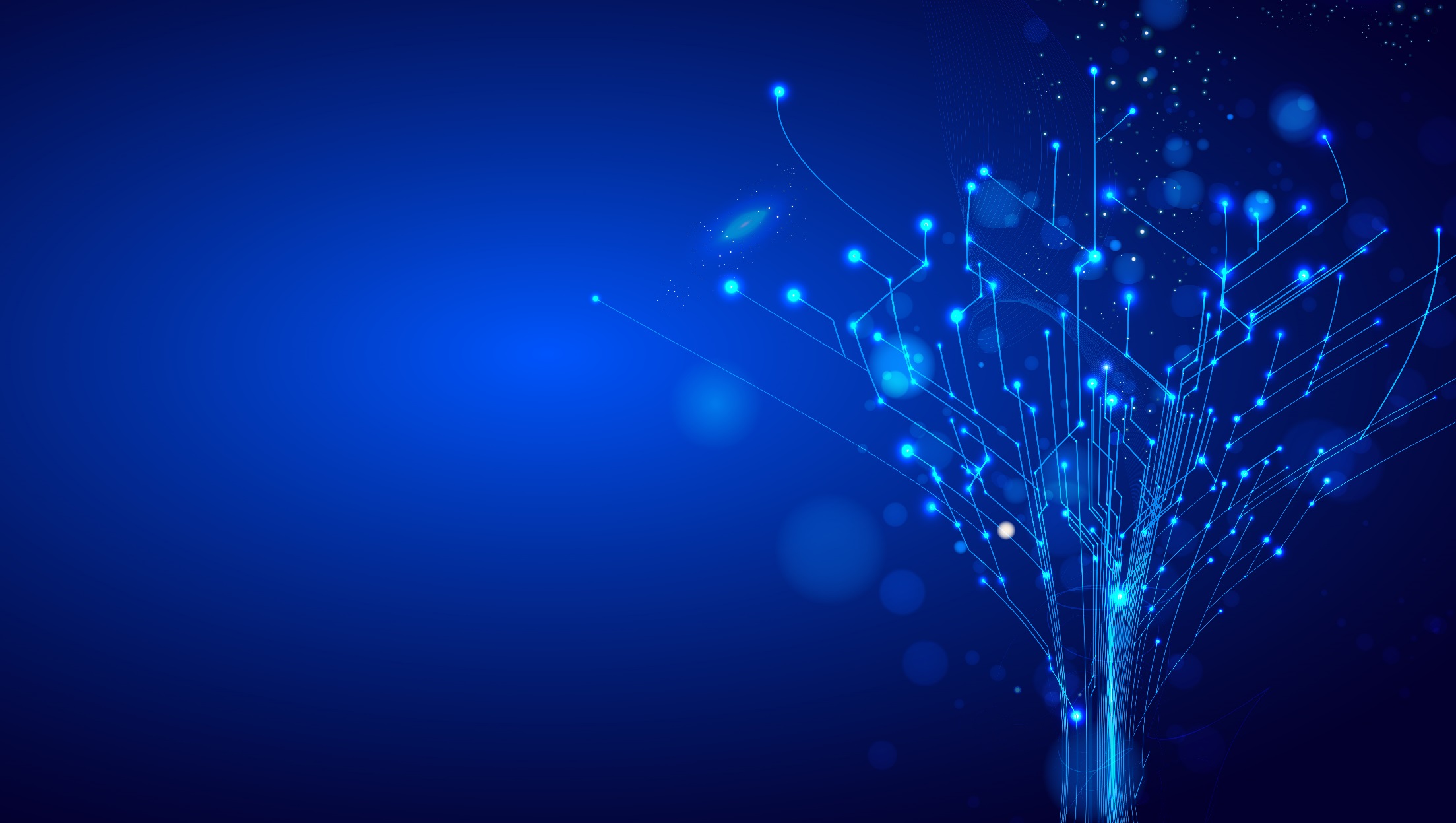 03
单击此处添加文字标题
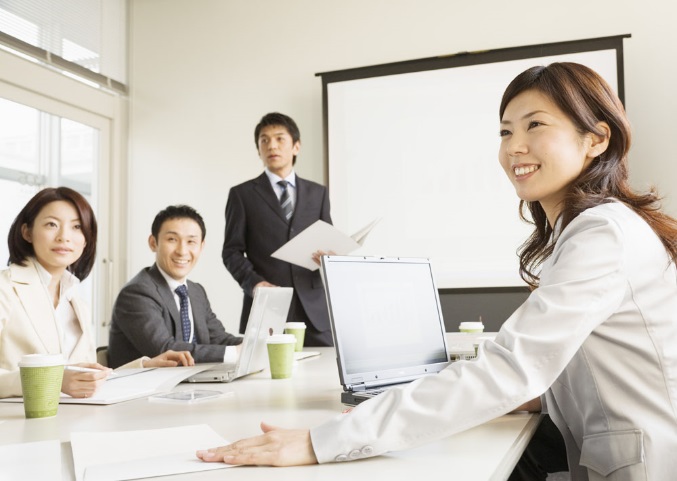 单击添加标题
单击添加文本单击添加文本单击添加文本单击添加文本单击添加文本单击添加文本单击添加文本单击添加文本单击添加文本单击添加文本单击添加文本单击

单击添加文本单击添加文本单击添加文本单击添加文本单击添加文本单击添加文本单击添加文本单击添加文本单击添加文本单击添加文本
1
点击添加标题
单击添加标题
单击添加标题
单击添加文本单击添加文本单击添加文本单击添加文本单击添加文本
单击添加文本单击添加文本单击添加文本单击添加文本单击添加文本
单击添加标题
单击添加标题
单击添加文本单击添加文本单击添加文本单击添加文本单击添加文本
单击添加文本单击添加文本单击添加文本单击添加文本单击添加文本
点击添加标题
1
点击添加标题
单击添加文本单击添加文本单击添加
点击添加标题
单击添加文本单击添加文本单击添加
点击添加标题
单击添加文本单击添加文本单击添加
点击添加标题
单击添加文本单击添加文本单击添加
单击添加标题

单击添加文本单击添加文本单击添加文本单击添加文本单击添加文本单击添加文本单击添加文本单击添加文本
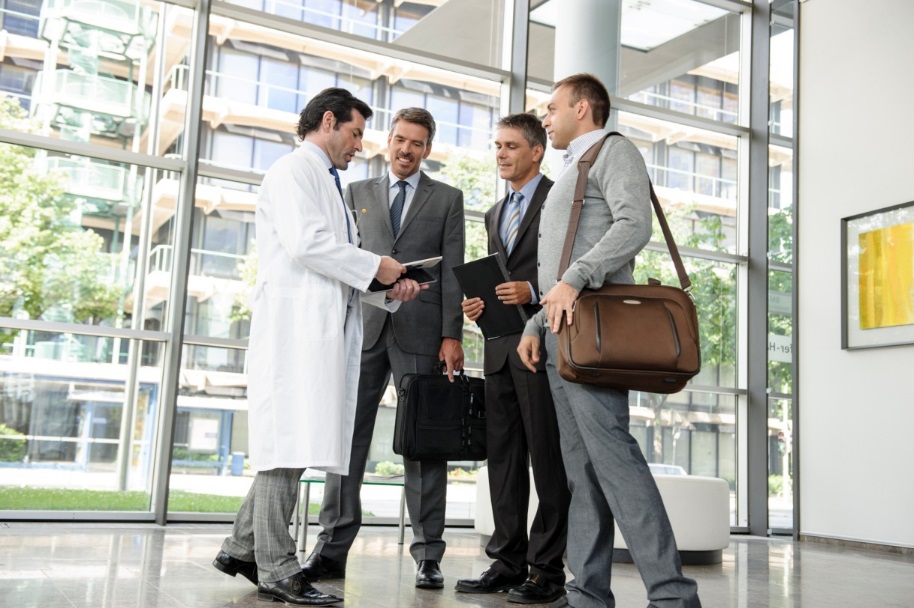 1
点击添加标题
单击添加文本
单击添加文本
单击添加文本
单击添加文本
点击添加小标题
您的内容打在这里，或者通过复制您的文本后，在此框中选择粘贴，并选择只保留文字。
您的内容打在这里，或者通过复制您的文本后，在此框中选择粘贴，并选择只保留文字。
第四季度
70%
第一季度
第二季度
52%
45%
第三季度
39%
1
点击添加标题
单击添加文本
单击添加文本
单击添加文本
单击添加文本单击添加文本单击添加文本单击添加文本单击添加文本单击添加文本
单击添加文本
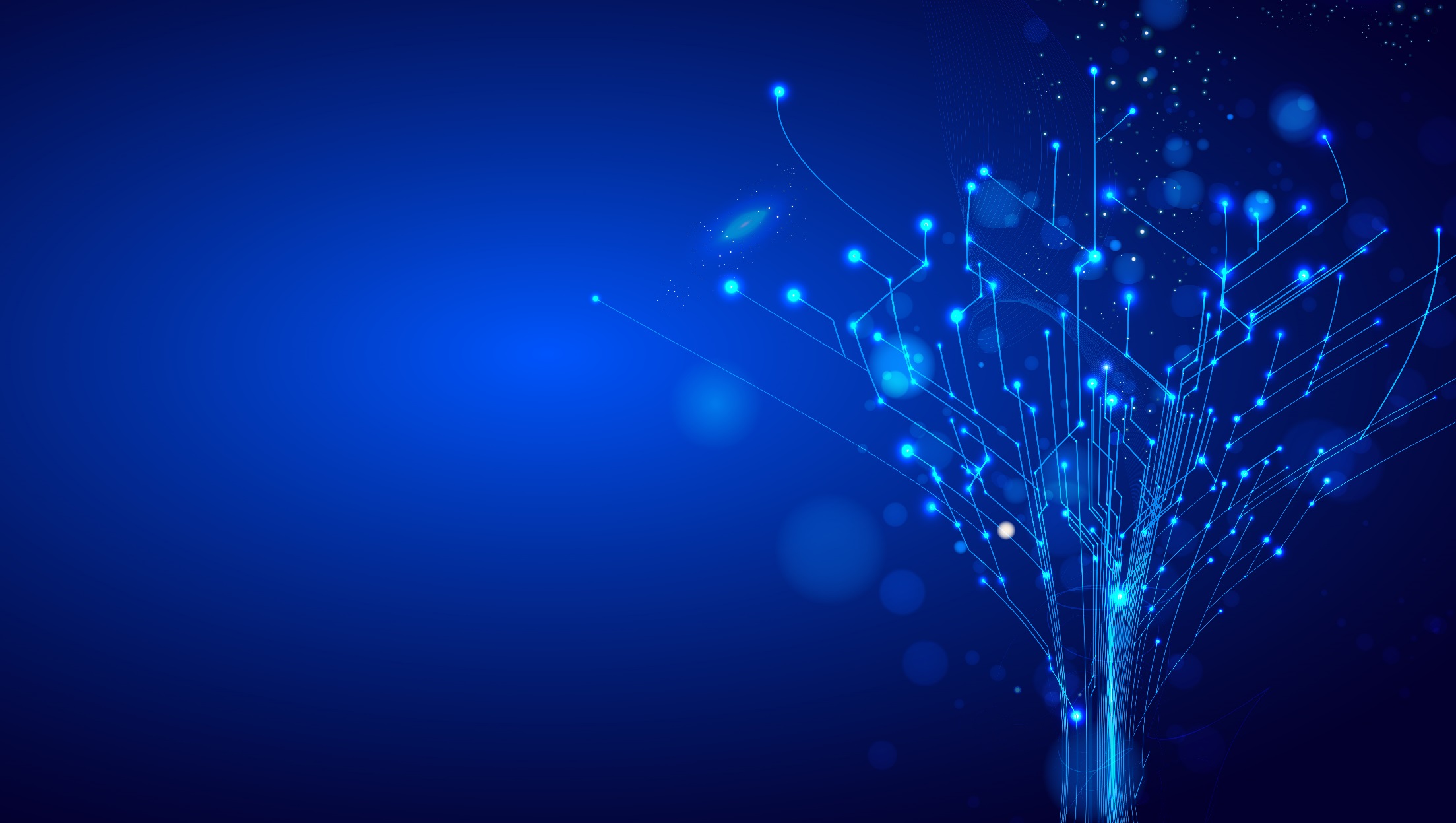 04
单击此处添加文字标题
1
点击添加标题
75%
50%
25%
10%
单击添加标题

单击添加文本单击添加
文本单击添加文本单击
添加文本单击添加文本
单击添加标题

单击添加文本单击添加
文本单击添加文本单击
添加文本单击添加文本
单击添加标题

单击添加文本单击添加
文本单击添加文本单击
添加文本单击添加文本
单击添加文本
单击添加标题

单击添加文本单击添加
文本单击添加文本单击
添加文本单击添加文本
单击添加文本
单击添加文本单击添加文本
单击添加文本单击添加文本
单击添加文本单击添加文本
1
点击添加标题
单击添加文本单击添加文本
单击添加文本单击添加文本
单击添加文本单击添加文本
3000
1
点击添加标题
单击添加标题
单击添加文本单击添加文本单击添加文本单击添加文本单击添加文本单击添加文本单击添加文本
2000
1500
单击添加标题
1000
单击添加文本单击添加文本单击添加文本单击添加文本单击添加文本单击添加文本单击添加文本
500
标题
标题
标题
标题
标题
点击添加标题
1
点击添加标题
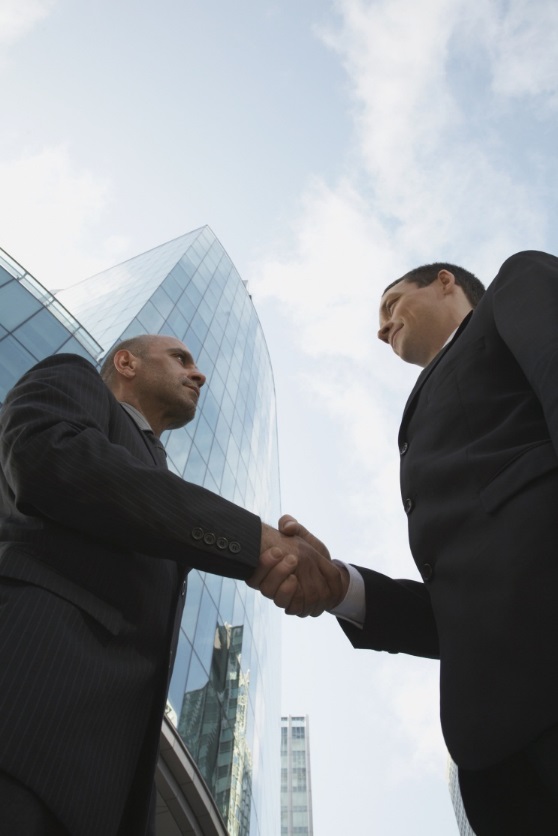 单击添加文本单击添加文本单击添加
点击添加标题
单击添加文本单击添加文本单击添加
点击添加标题
单击添加文本单击添加文本单击添加
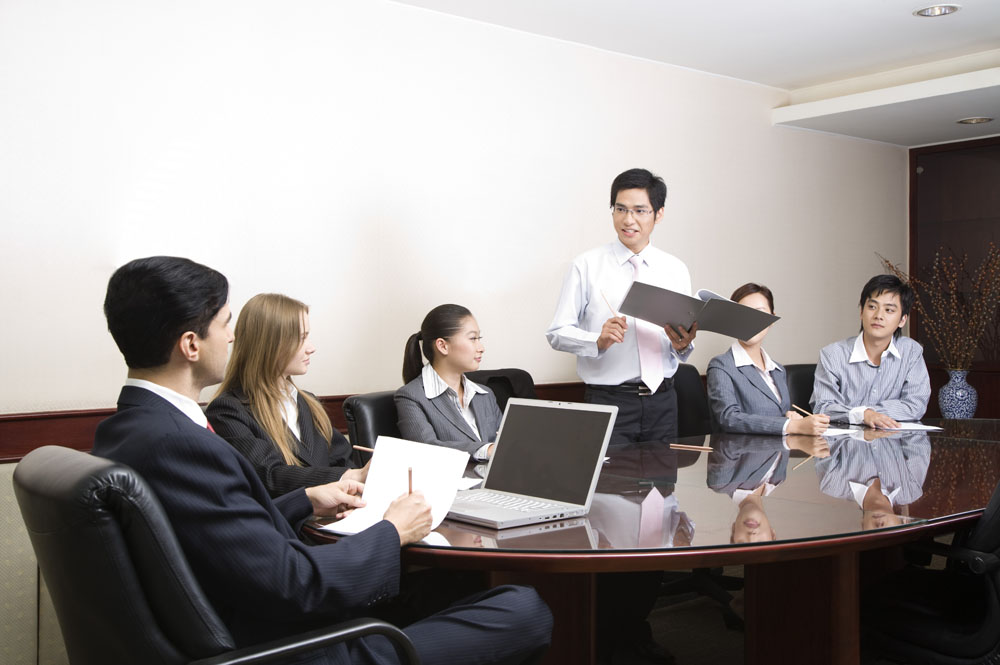 1
点击添加标题
单击添加标题

单击添加文本单击添加文本单击添加文本

单击添加文本单击添加文本单击添加文本单击添加

单击添加文本单击添加文本单击添加文本单击添加文本
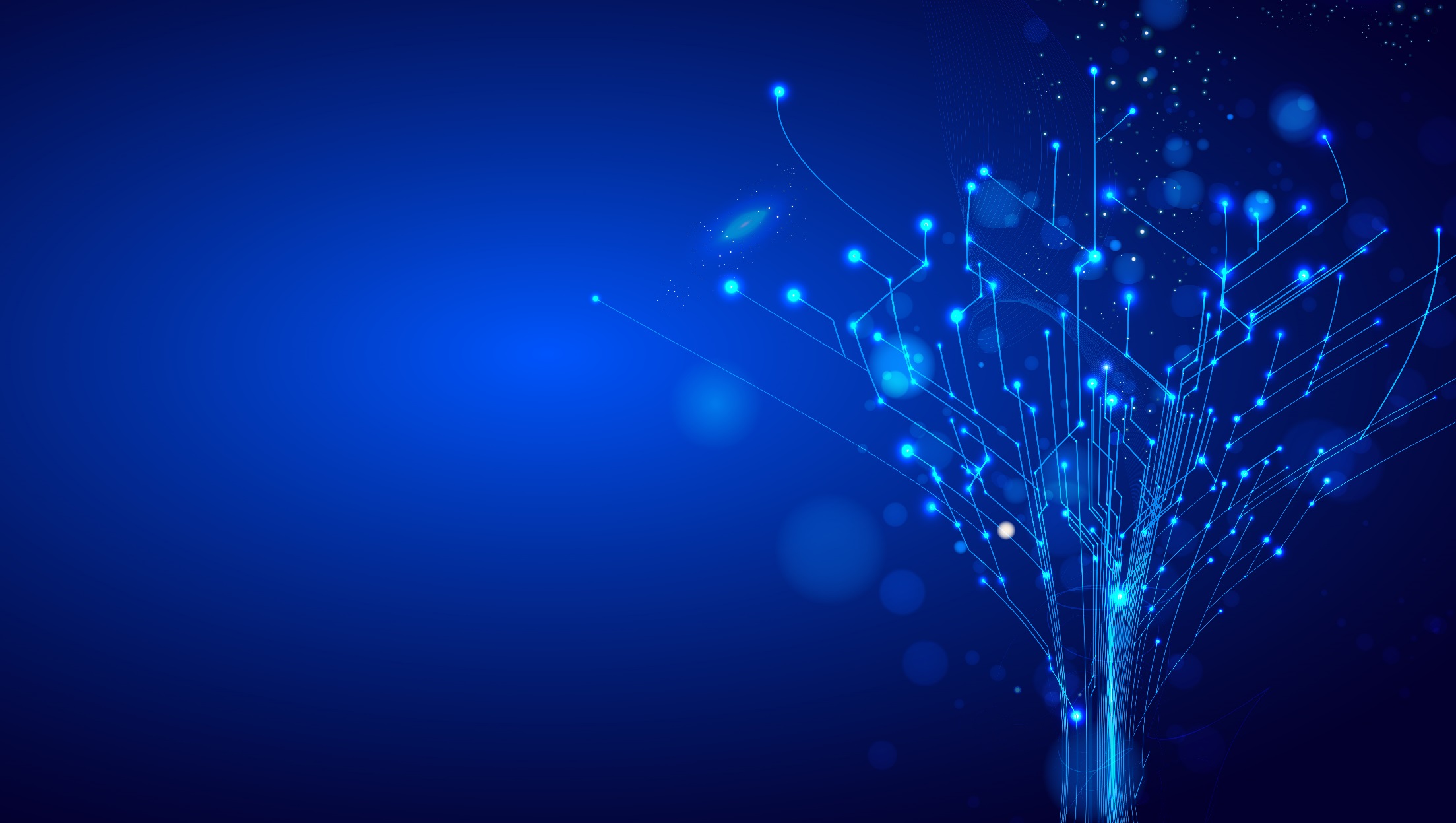 感谢观看
20XX
PPT汇
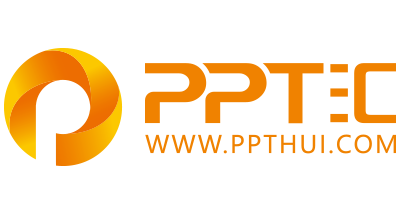 上万精品PPT模板全部免费下载
PPT汇    www.ppthui.com
PPT模板下载：www.ppthui.com/muban/            行业PPT模板：www.ppthui.com/hangye/
工作PPT模板：www.ppthui.com/gongzuo/         节日PPT模板：www.ppthui.com/jieri/
PPT背景图片： www.ppthui.com/beijing/            PPT课件模板：www.ppthui.com/kejian/
[Speaker Notes: 模板来自于 https://www.ppthui.com    【PPT汇】]
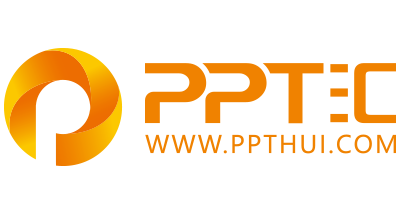 10000+套精品PPT模板全部免费下载
www.ppthui.com
PPT汇

PPT模板下载：www.ppthui.com/muban/            行业PPT模板：www.ppthui.com/hangye/
工作PPT模板：www.ppthui.com/gongzuo/         节日PPT模板：www.ppthui.com/jieri/
党政军事PPT：www.ppthui.com/dangzheng/     教育说课课件：www.ppthui.com/jiaoyu/
PPT模板：简洁模板丨商务模板丨自然风景丨时尚模板丨古典模板丨浪漫爱情丨卡通动漫丨艺术设计丨主题班会丨背景图片

行业PPT：党政军事丨科技模板丨工业机械丨医学医疗丨旅游旅行丨金融理财丨餐饮美食丨教育培训丨教学说课丨营销销售

工作PPT：工作汇报丨毕业答辩丨工作培训丨述职报告丨分析报告丨个人简历丨公司简介丨商业金融丨工作总结丨团队管理

More+
[Speaker Notes: 模板来自于 https://www.ppthui.com    【PPT汇】]